Сакура из бисера
Проект по технологии
Ученицы 9 класса «А»
Тятюшкиной Екатерины
обоснование
При выборе темы проекта я остановилась на сакуре из бисера, так как я увлекаюсь бисероплетением.
цель
Создать красивую поделку из бисера.
ЗАДАЧИ
Совершенствовать навыки работы с бисером.
Воспитывать аккуратность и усидчивость.
Развивать мелкую моторику рук.
Такое яркое и красивое дерево, как сакура не оставит никого равнодушным. Сакура из бисера, среди всей зелени, у меня на окне - смотрится самой яркой. Делается она очень просто, не так трудно, как кажется на первый взгляд.
материалы
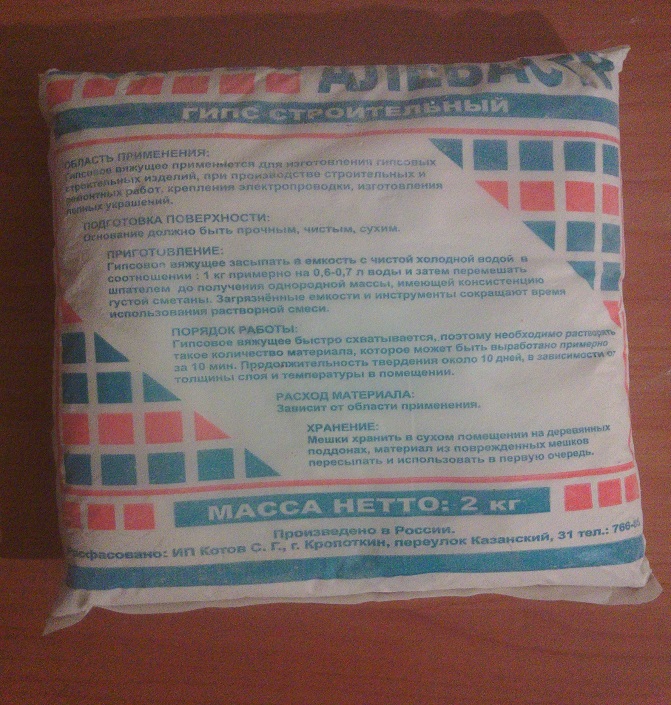 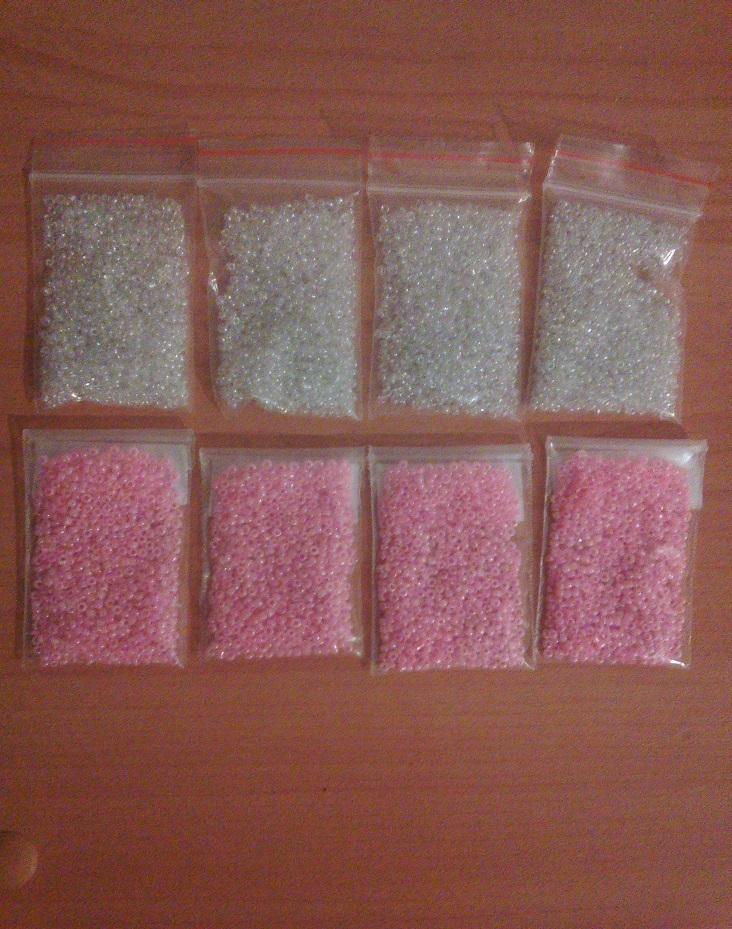 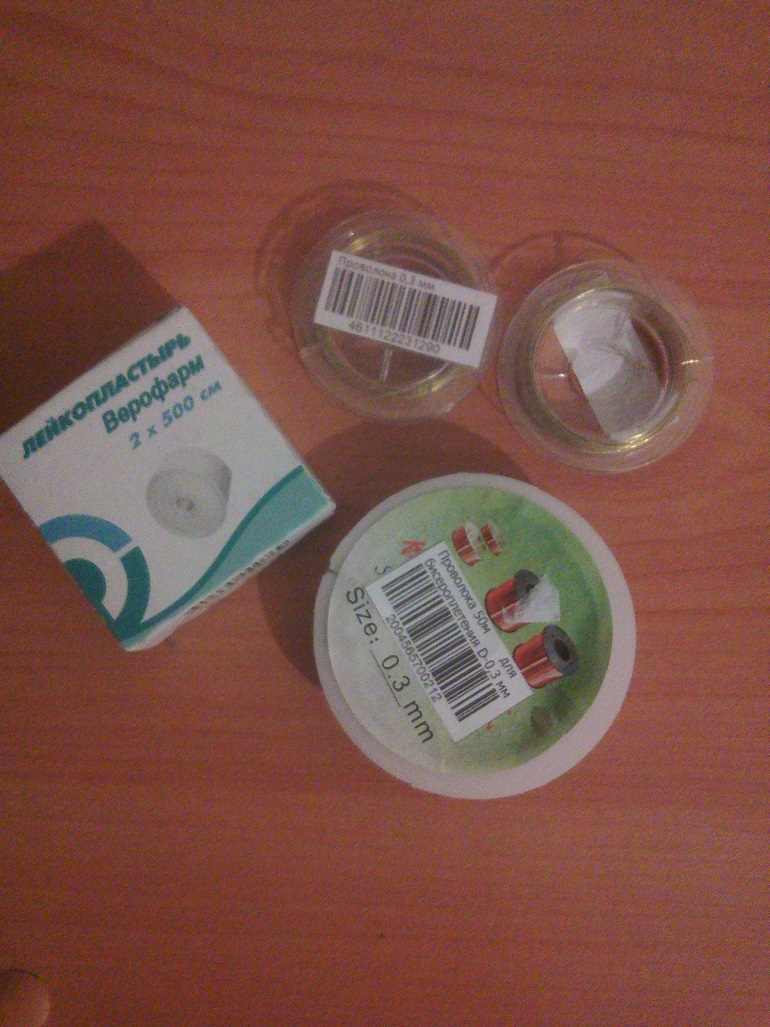 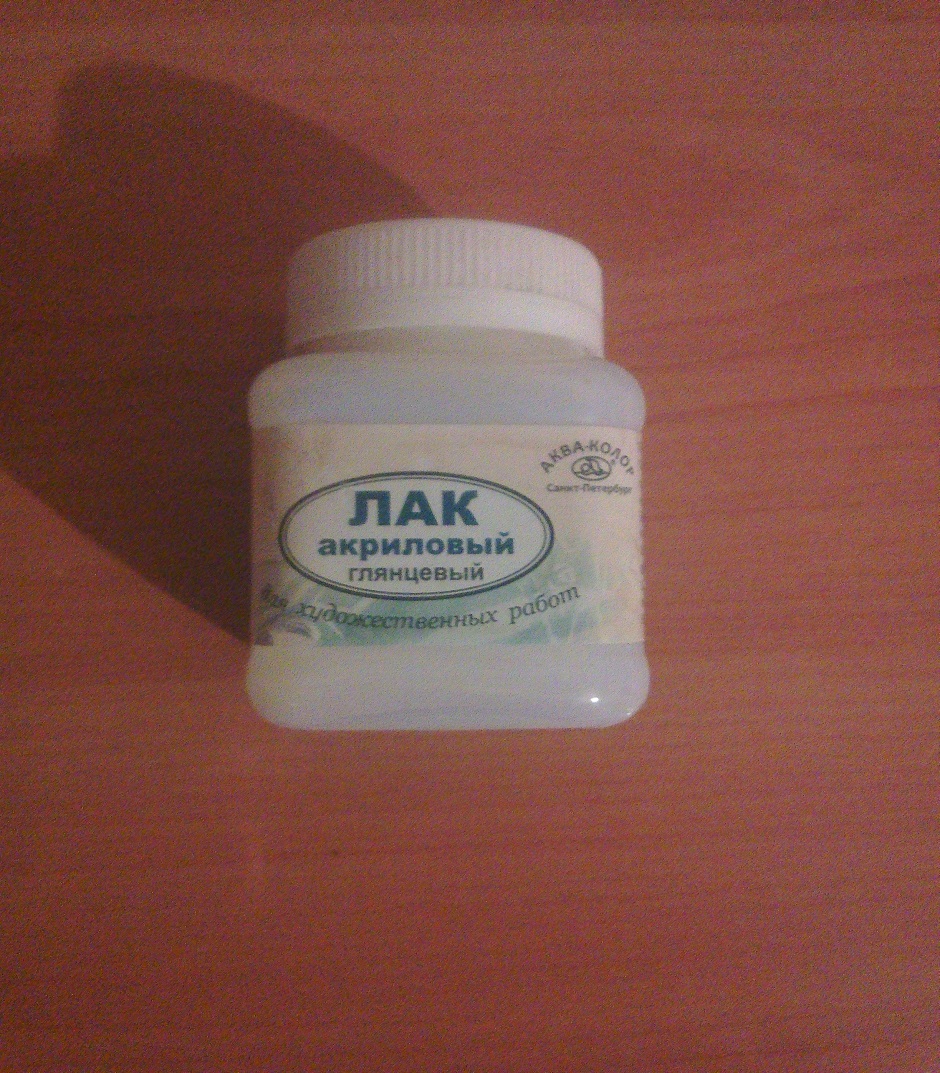 Лучше всего смешать бисер нескольких цветов - так дерево будет смотреться интереснее.
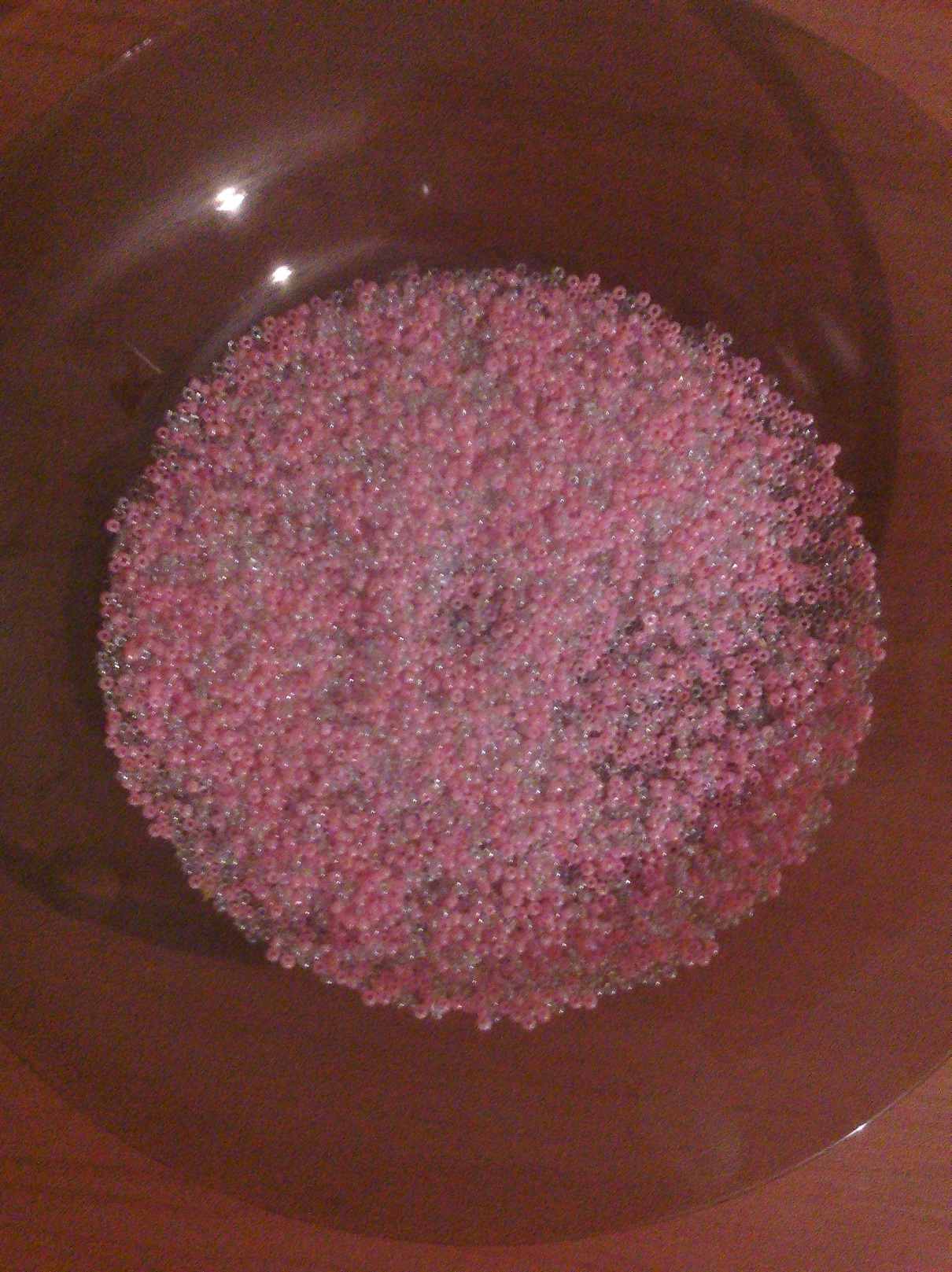 Отрезаю проволоку длиной 60 см и набираю на неё 11 бисерин.
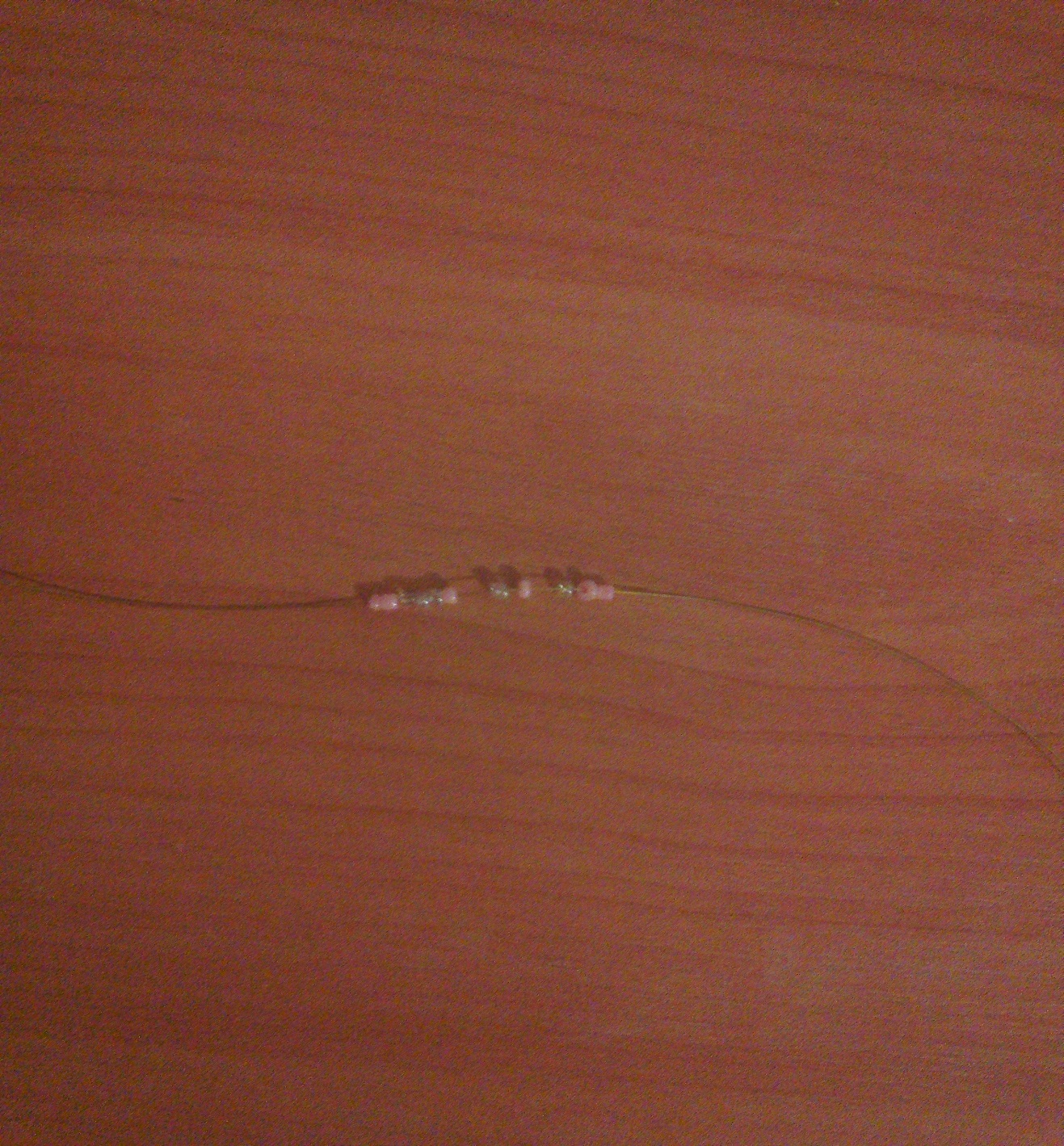 Располагаю их по центру и делаю верхнюю петельку, закручиваю проволоку на 7-8 оборотов.
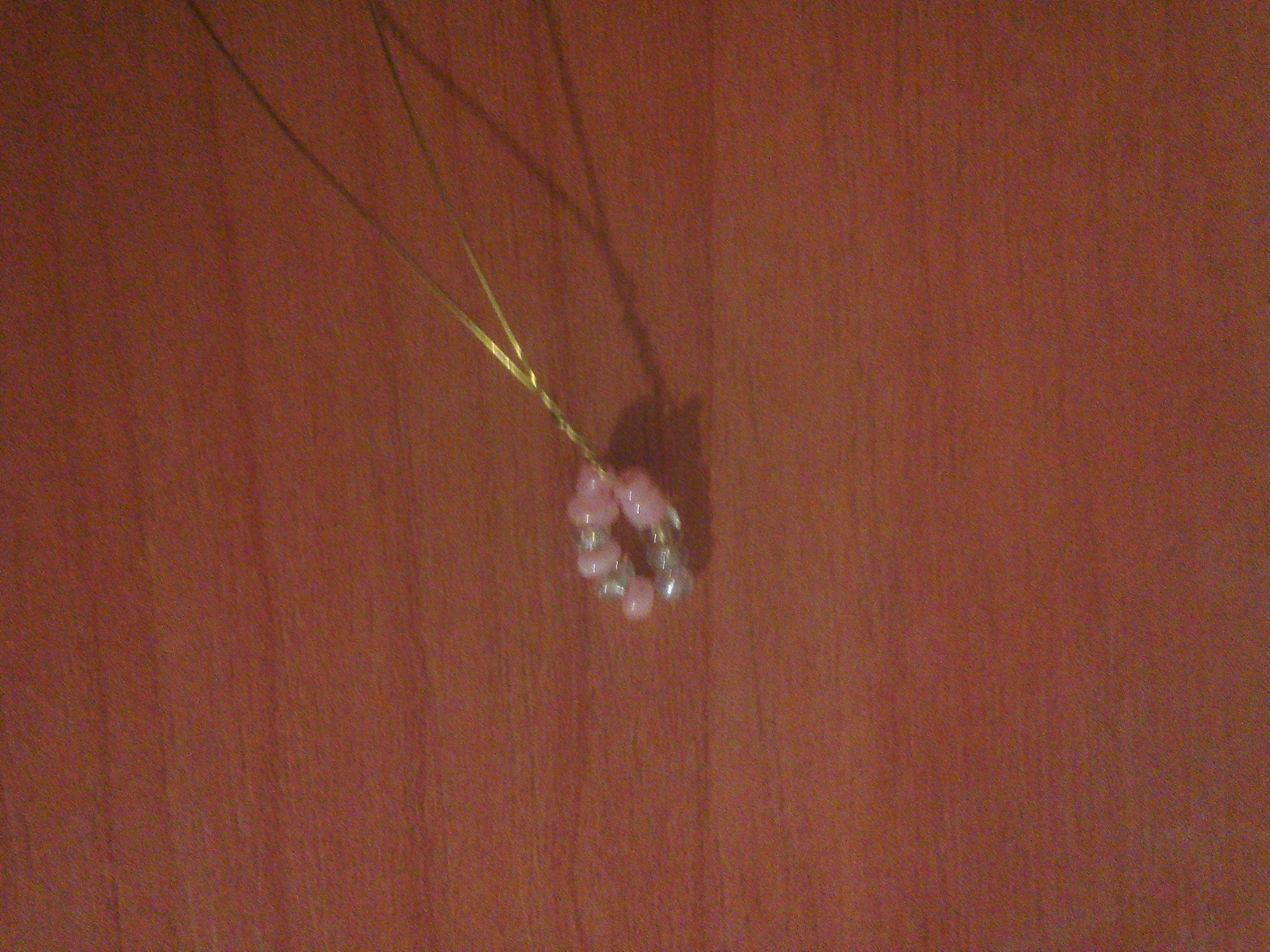 Затем на оба конца проволоки нанизываю ещё по 11 бисеринок и делаю ещё две петельки, снова закручиваю на 7-8 оборотов.
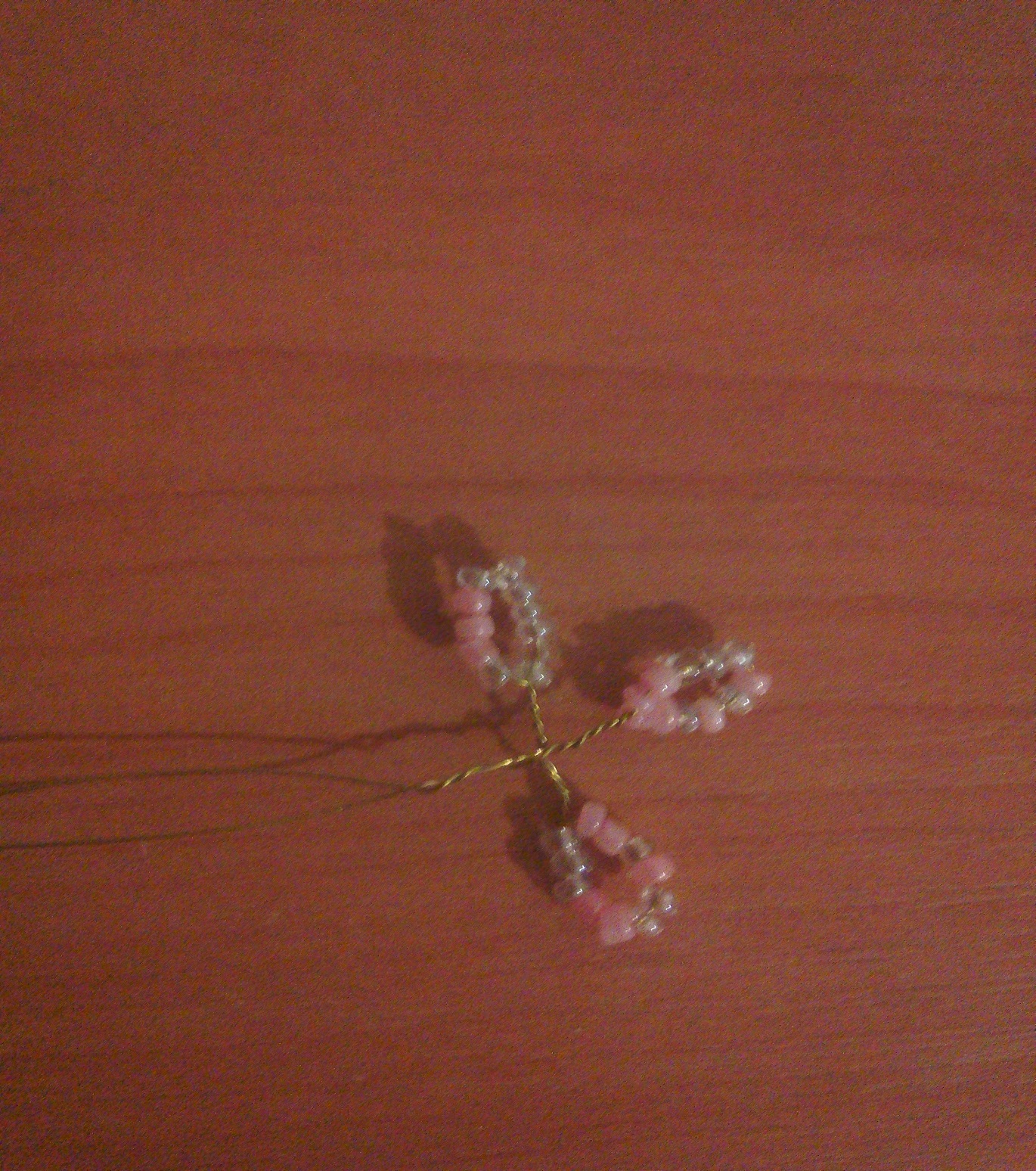 И так далее… Делаю с каждой стороны проволоки по 4-5 петелек. И таких веточек 100 штук.
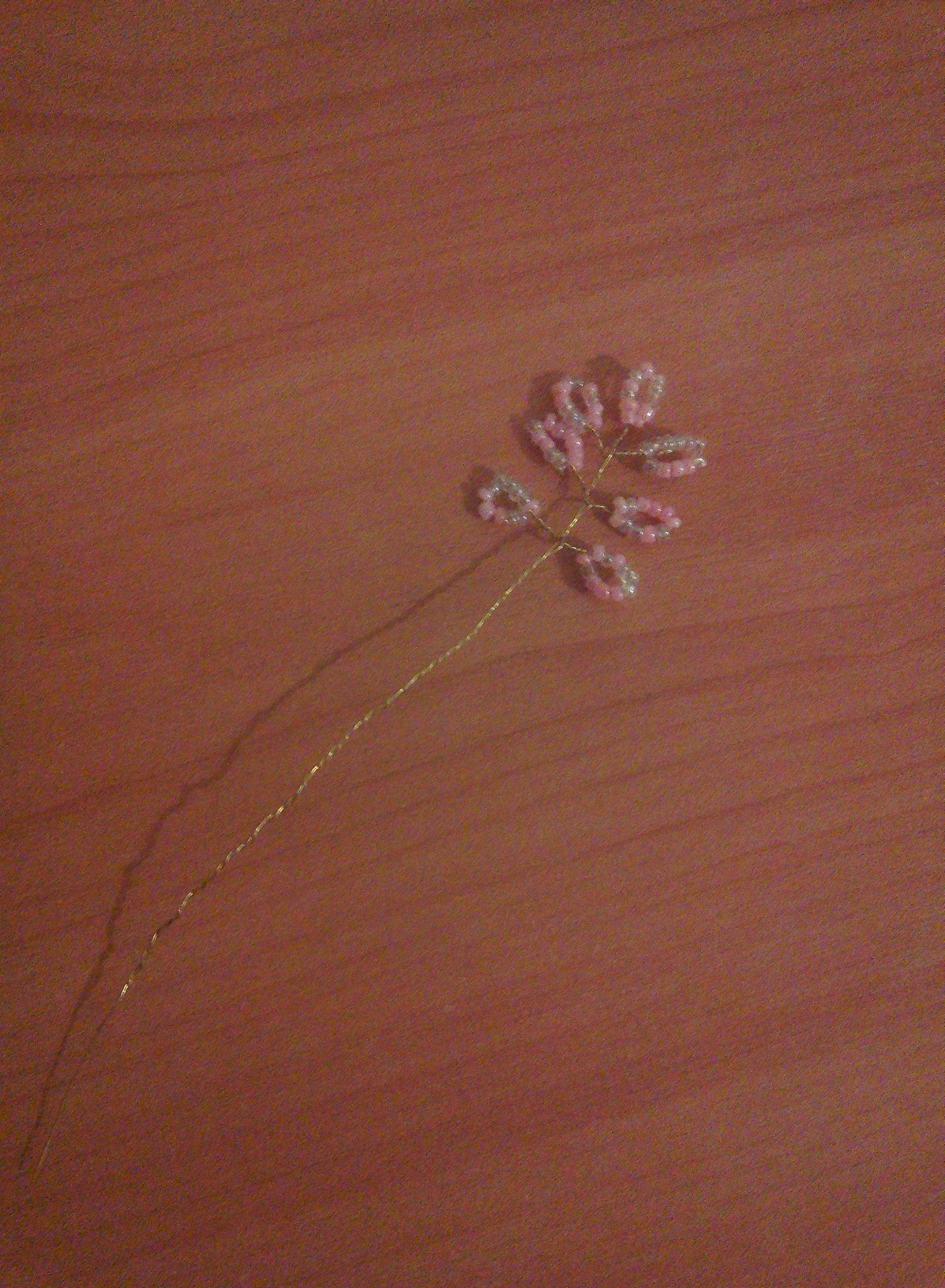 Веточки готовы. Теперь их нужно обмотать. Я это делала лейкопластырем.
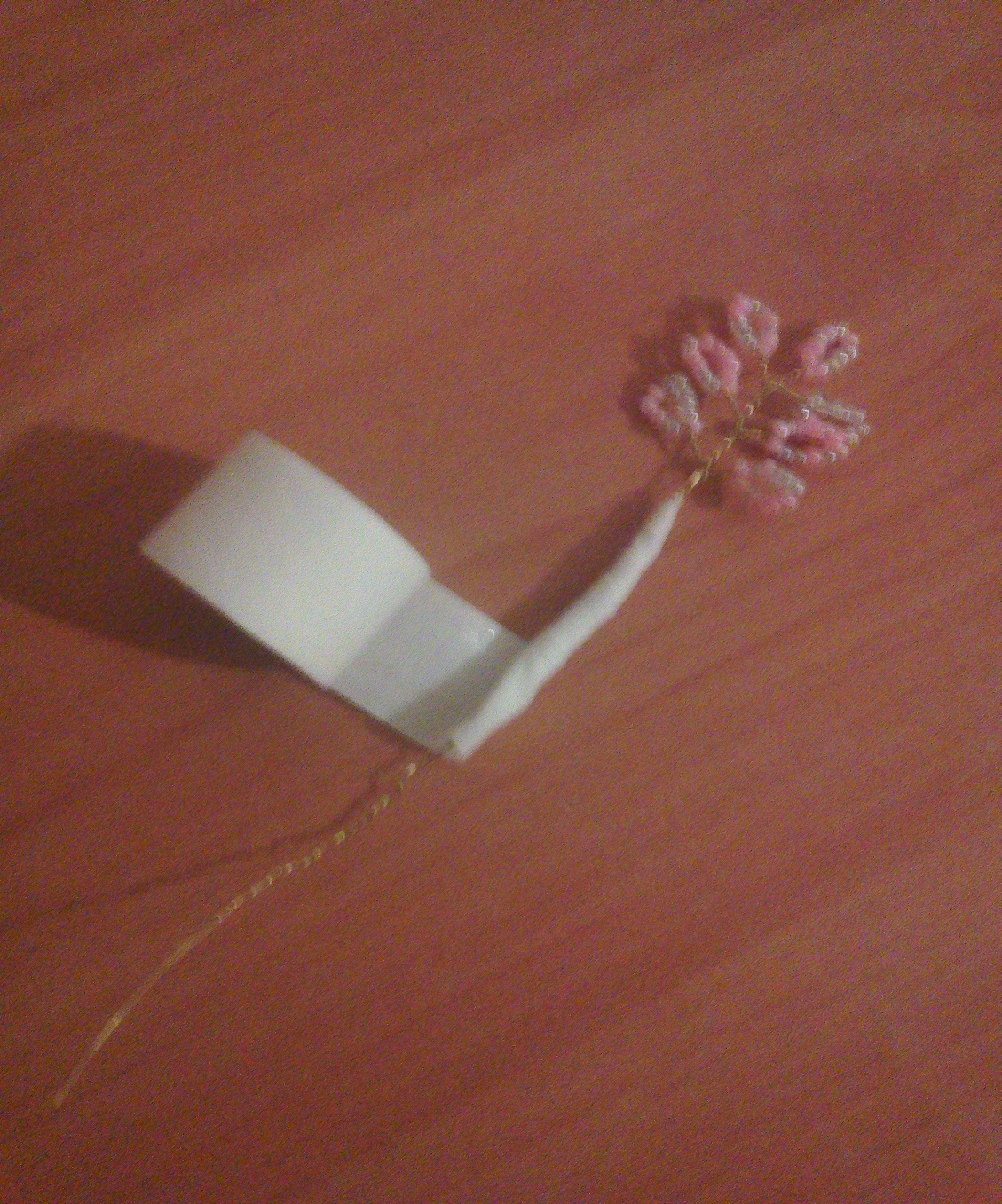 Беру по 1-2-3-4 веточки и, объединяя их вместе, обматываю лейкопластырем.
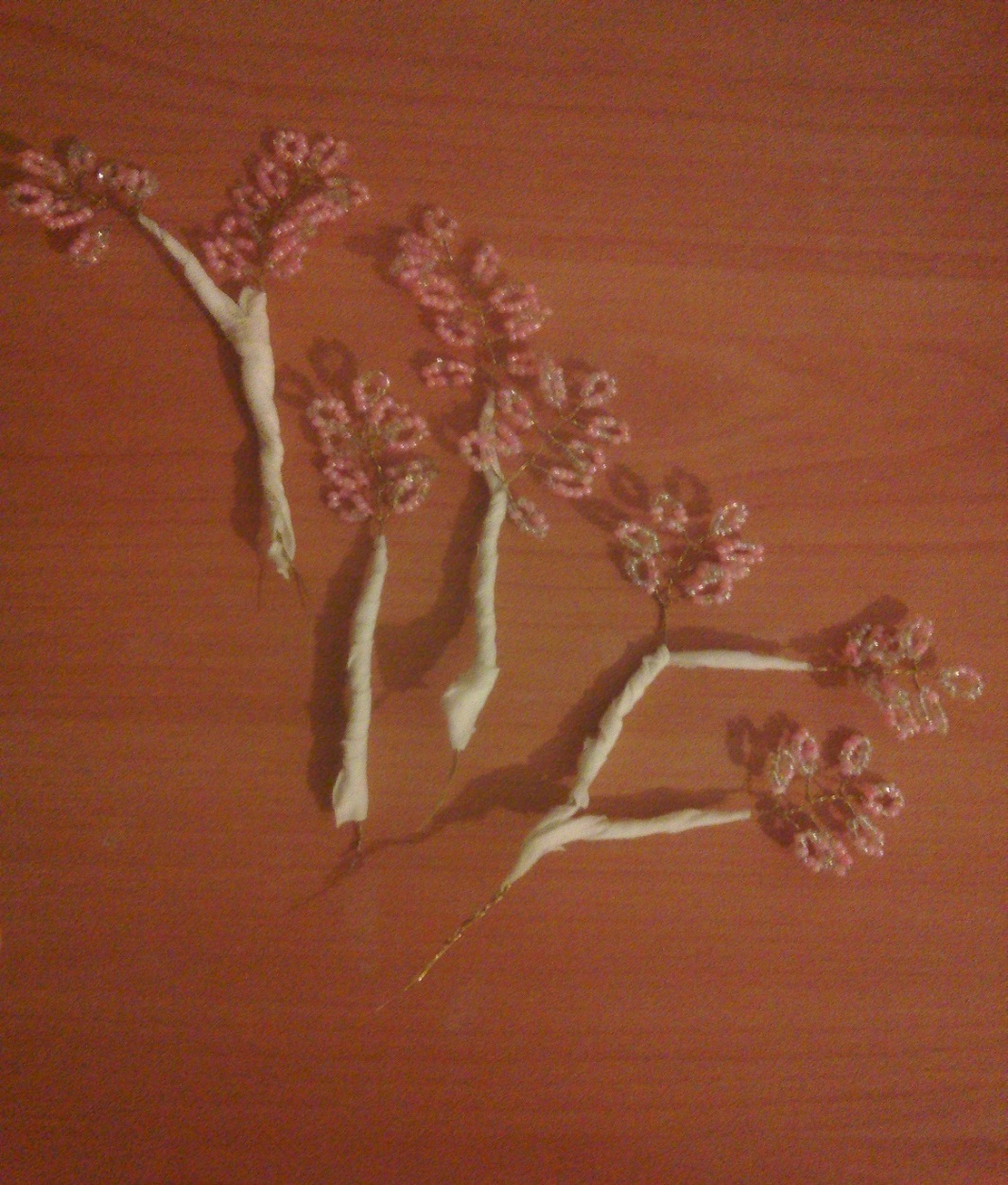 Беру проволоку потолще и загибаю её так, как мне нужно, какую примерно я хочу видеть форму сакуры из бисера.
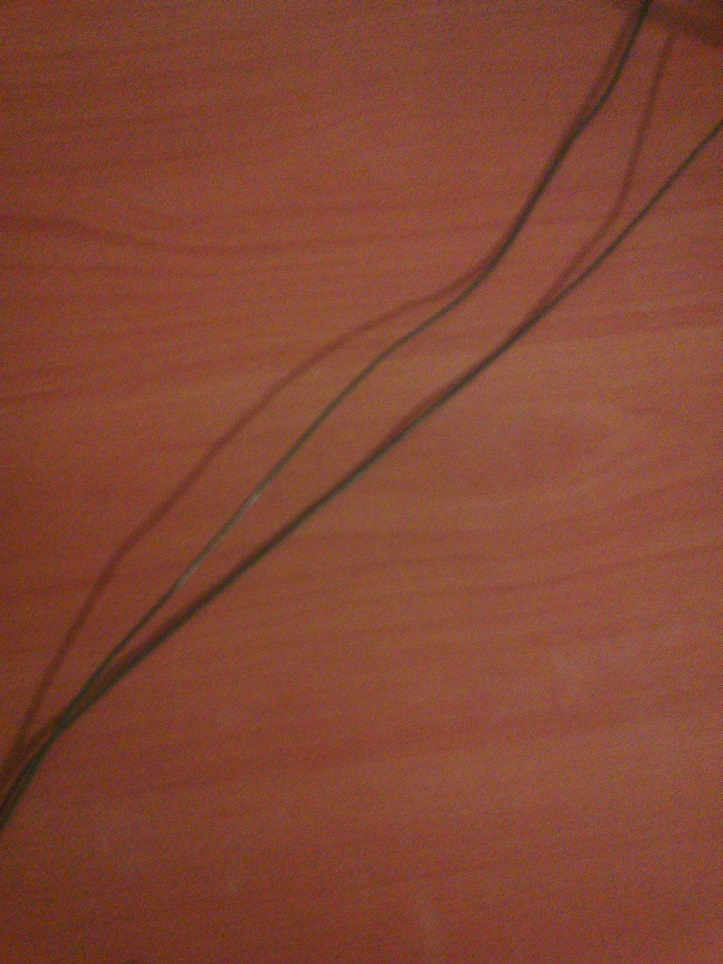 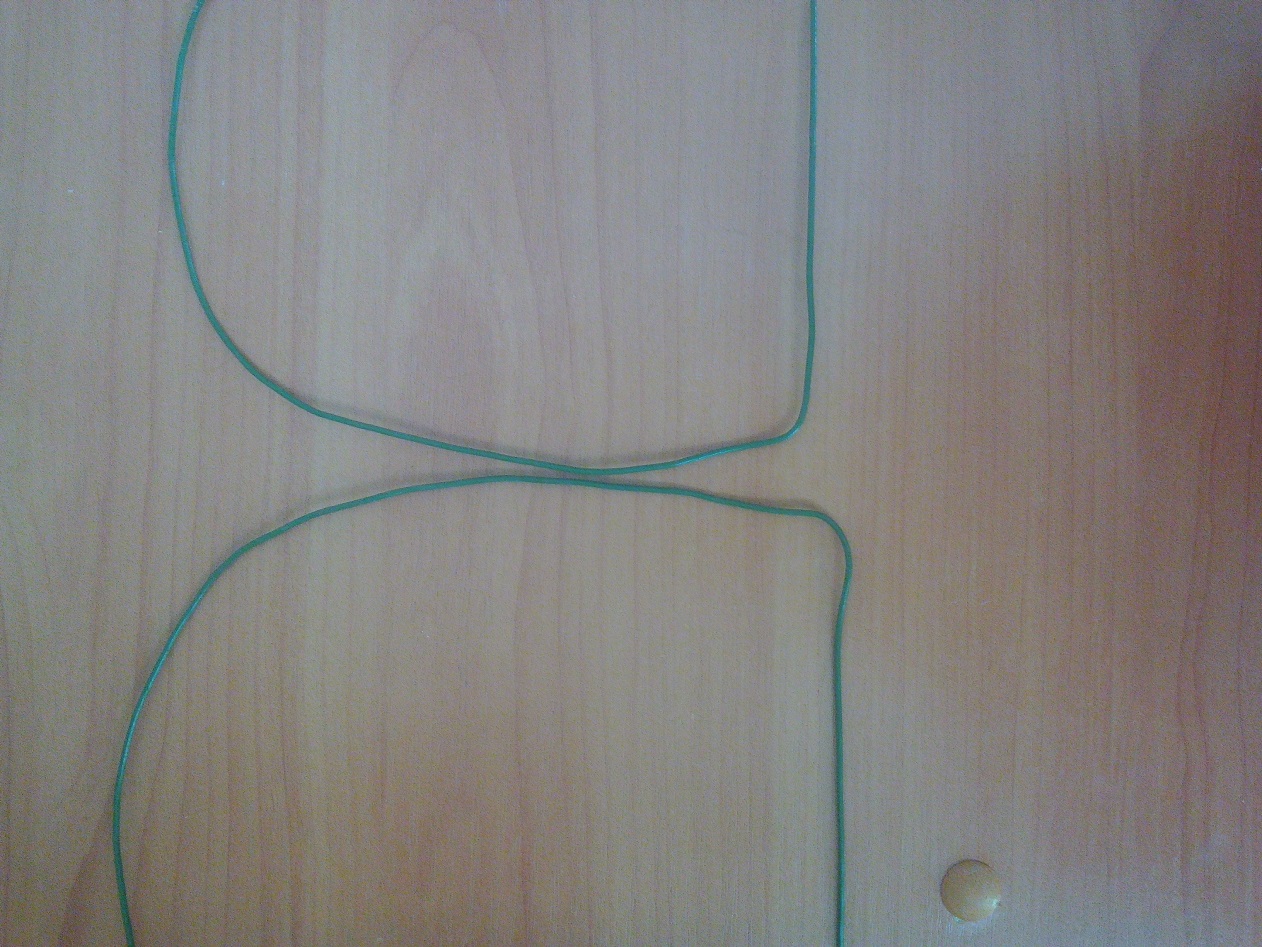 Приматываю к этой проволоке средние ветки, начиная с верхушки, прикрепляю самую пышную ветку. И так приматываю все веточки.
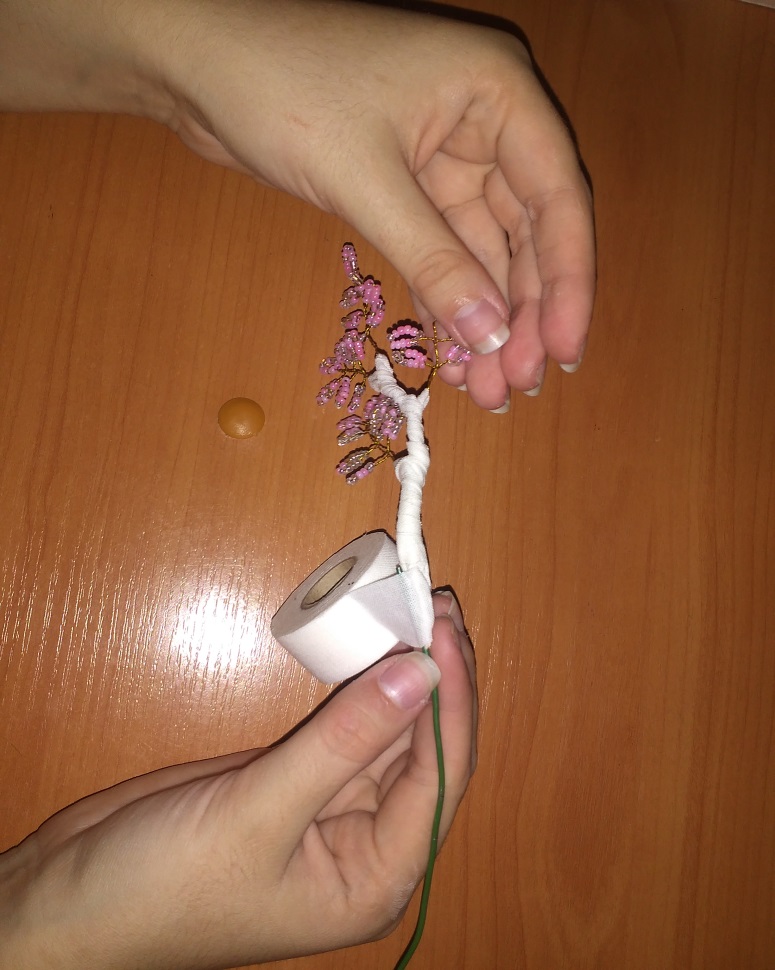 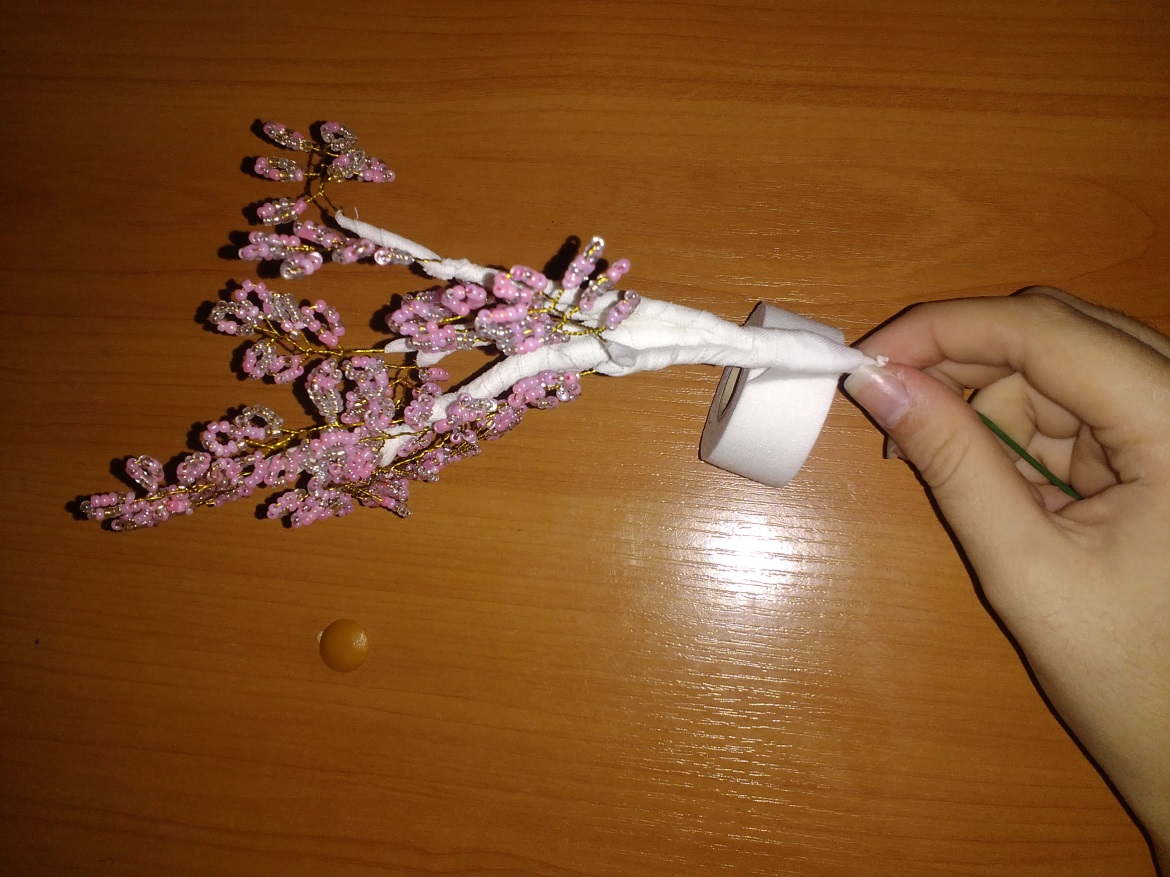 И вот - одна веточка сделана.
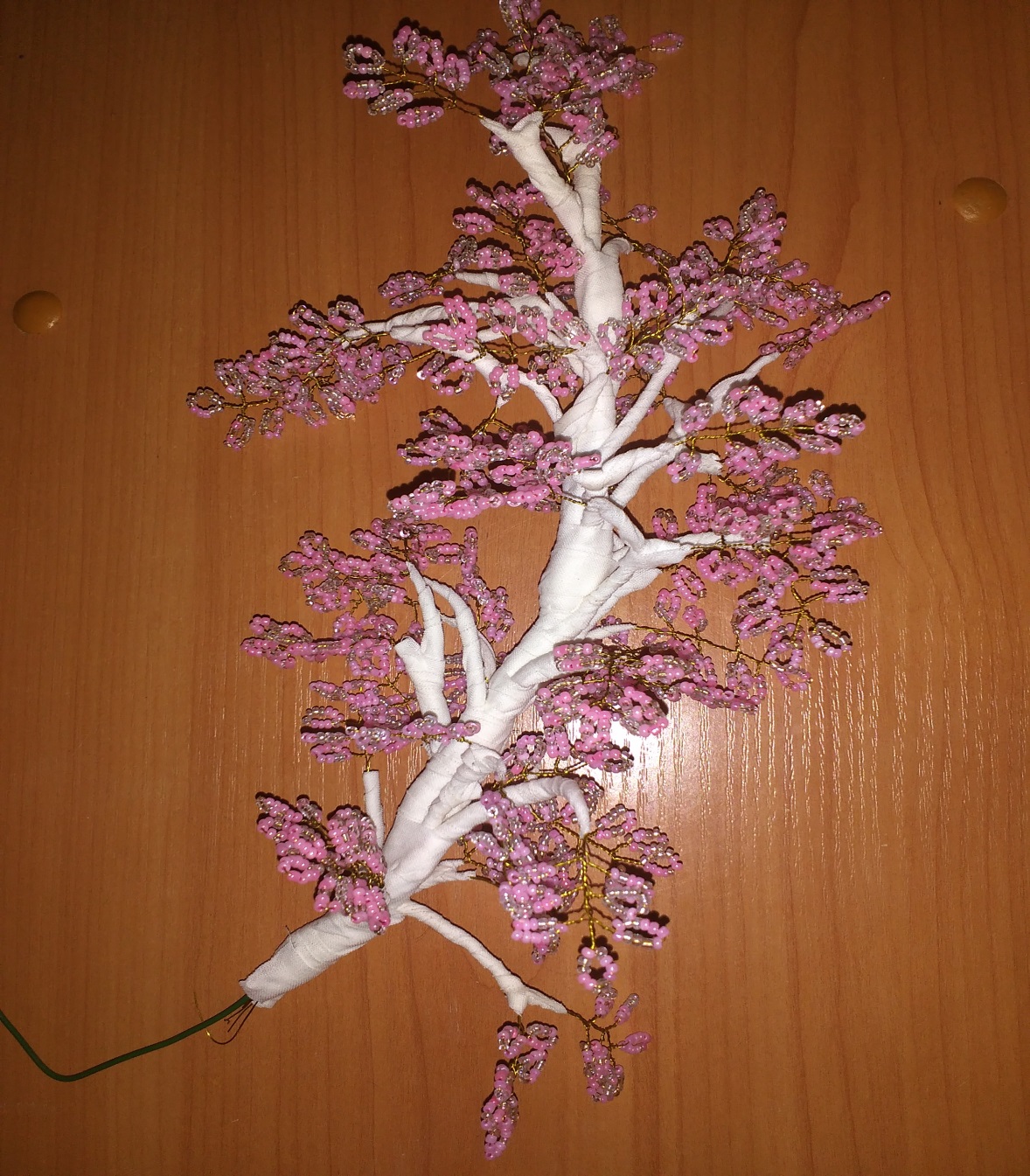 Ветки объединяю вместе, обматывая их лейкопластырем, придавая толщину стволу деревца.
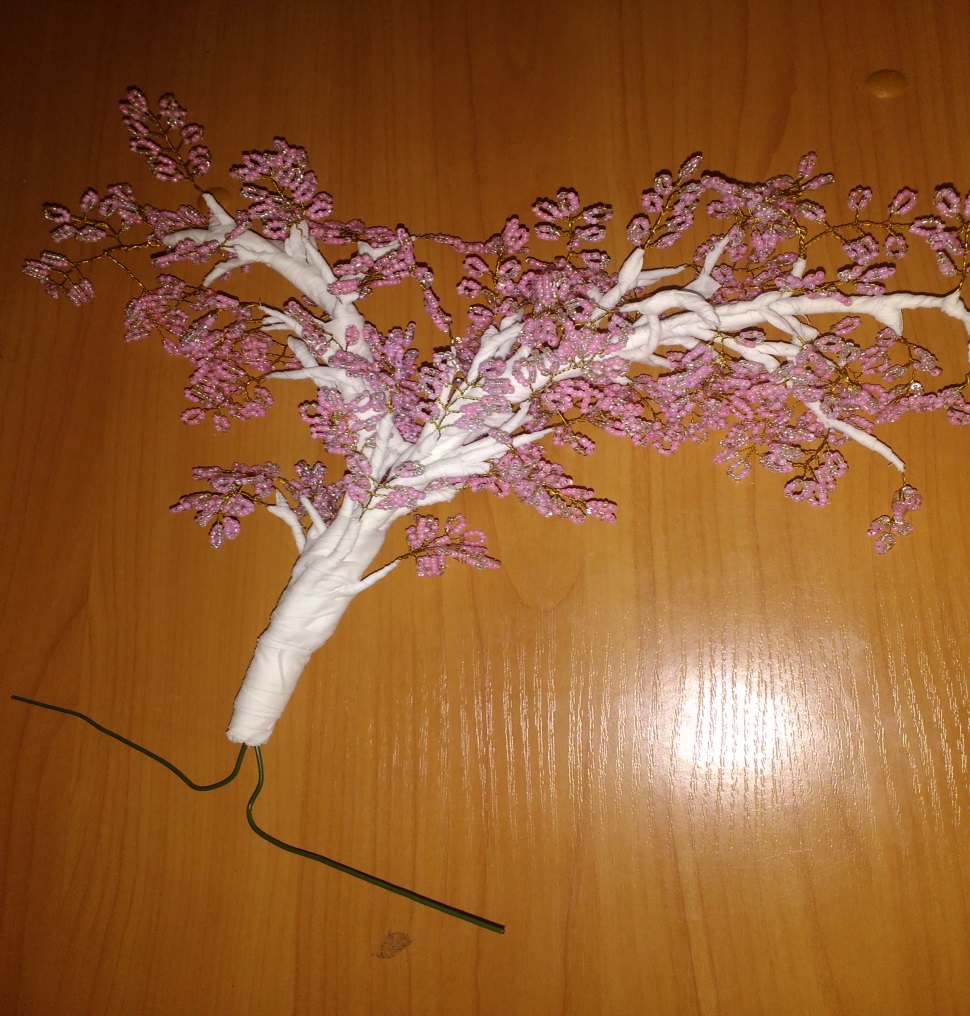 Подготавливаю ёмкость для заливки гипса.  






Я взяла вот такую чашечку.
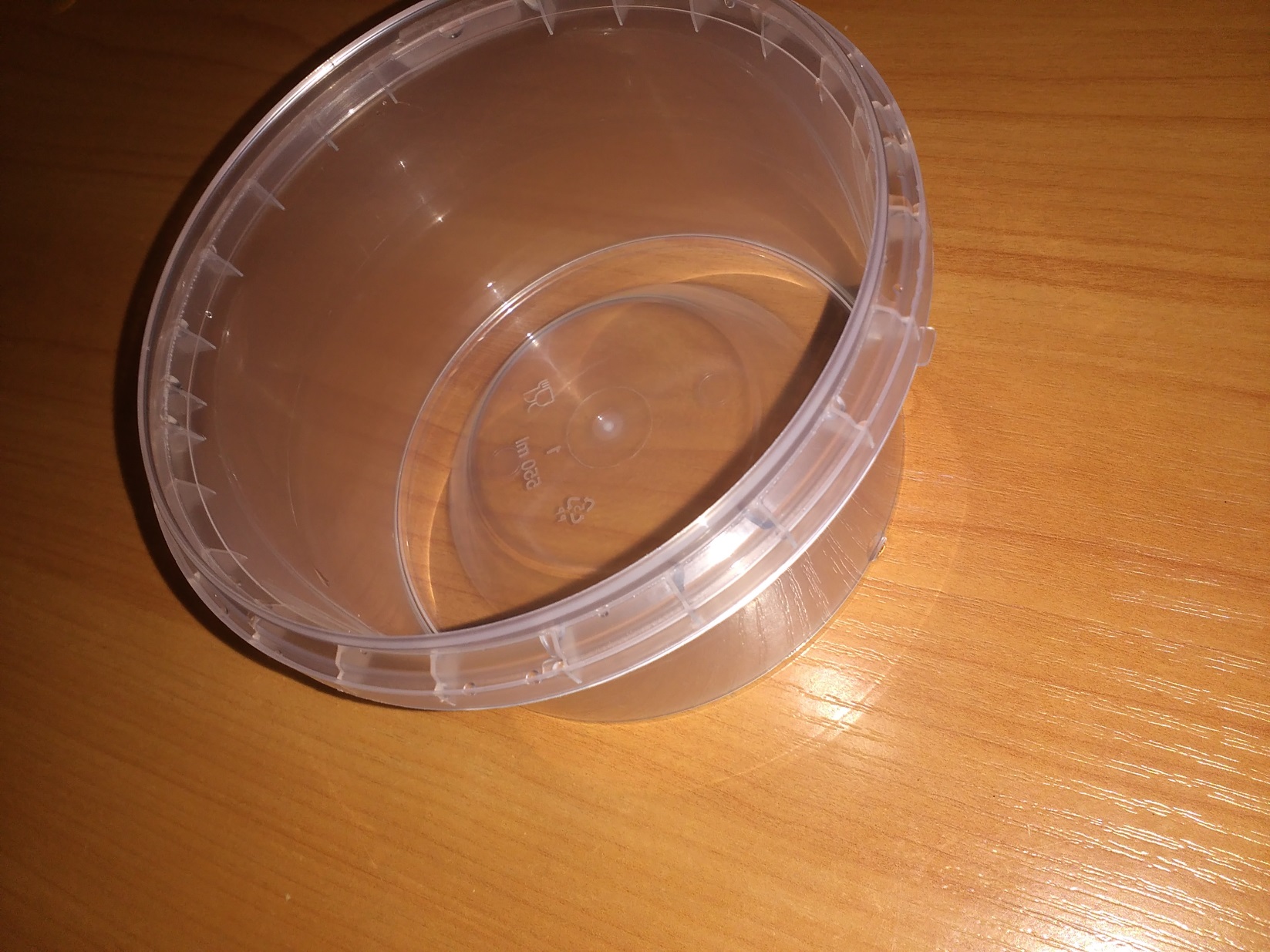 Застилаю чашку целлофановым пакетом.
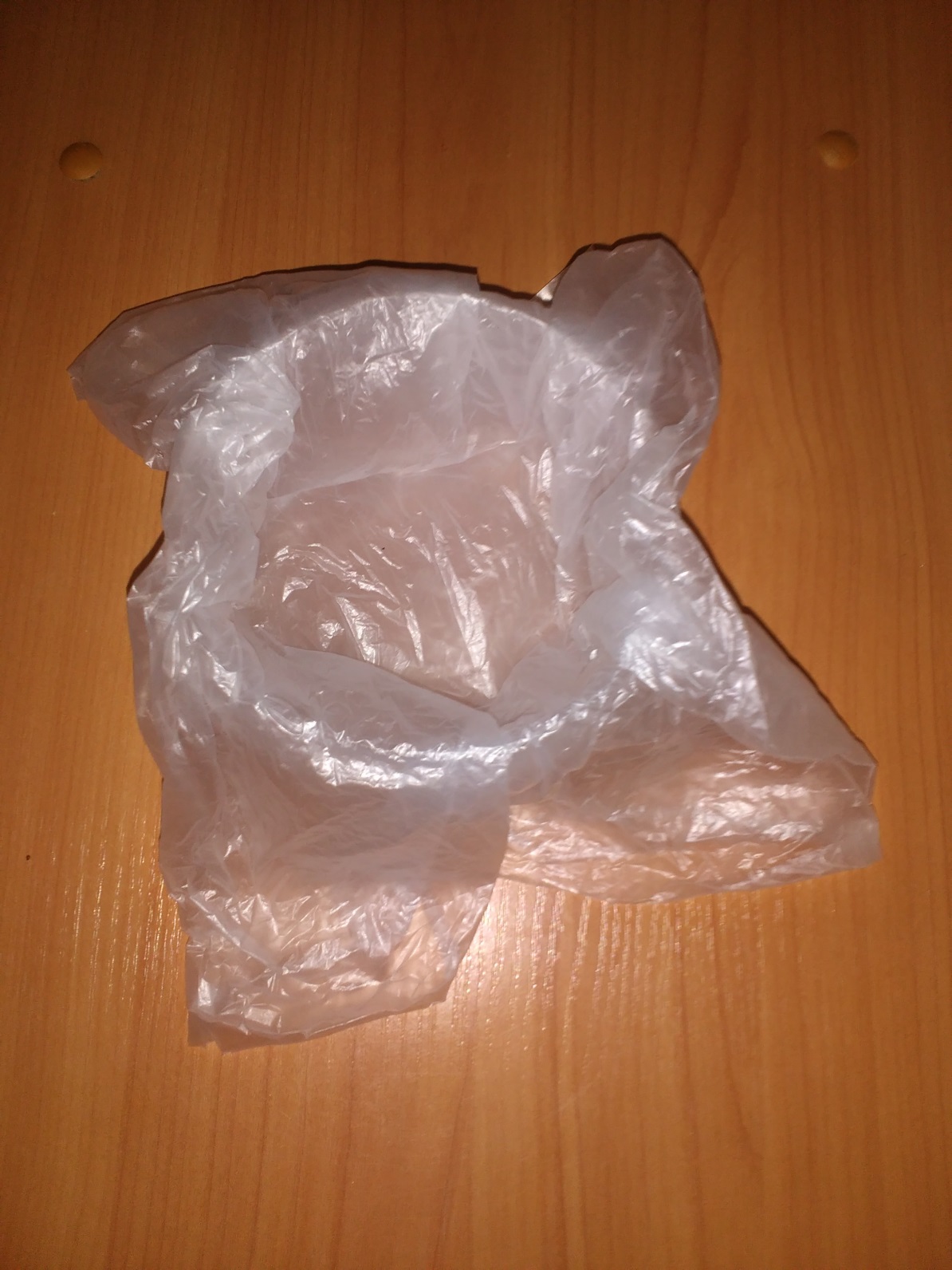 Ставлю сакуру по центру чашки и заливаю алебастром. 
Алебастр лучше разводить погуще, так он быстрее схватится. 
Дерево лучше зафиксировать  и дать застыть алебастру окончательно.
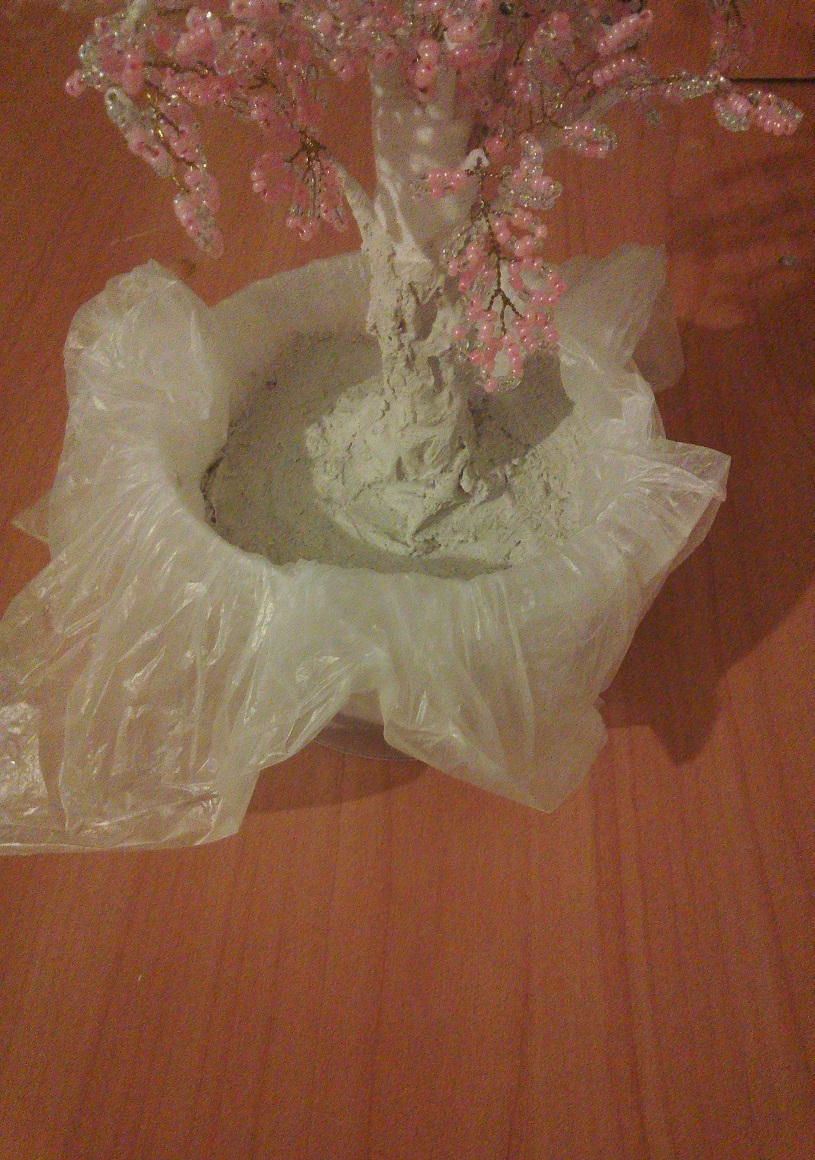 Когда дерево стало устойчивым, начинаю покрывать ствол алебастром.
 Делаю неровности, напоминающие рисунок коры дерева. 

Всё это нужно делать быстро!
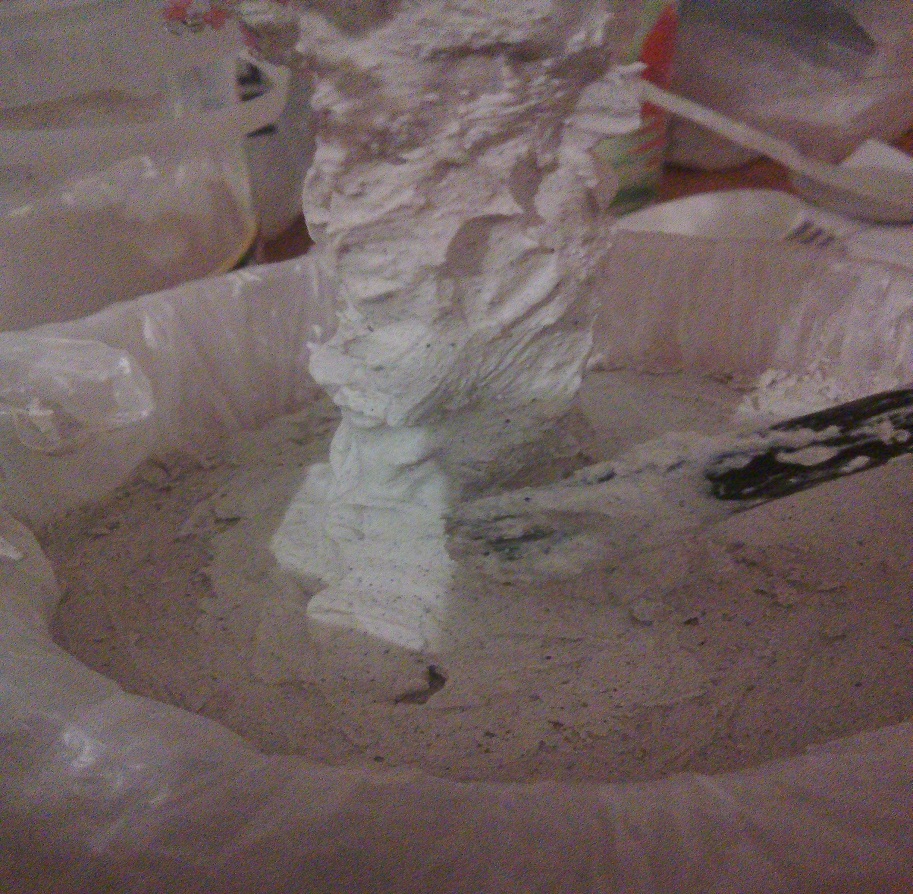 Если смесь долго не затвердевает - можно в неё добавить клей ПВА. Развести пожиже и этим составом промазать все ветки и ствол. 
Дать высохнуть.
Когда алебастр застыл, вытаскиваю дерево из чашки и начинаю раскрашивать. Сначала раскрашиваю коричневым цветом все ветки, затем - ствол. Использую акриловые – не смывающиеся краски.
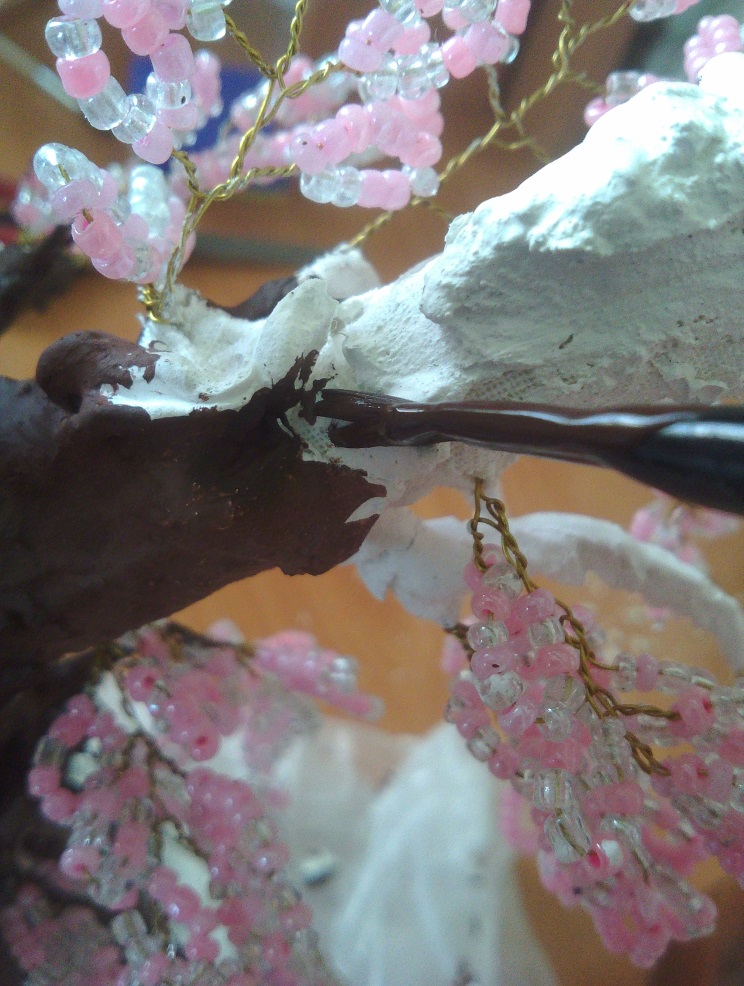 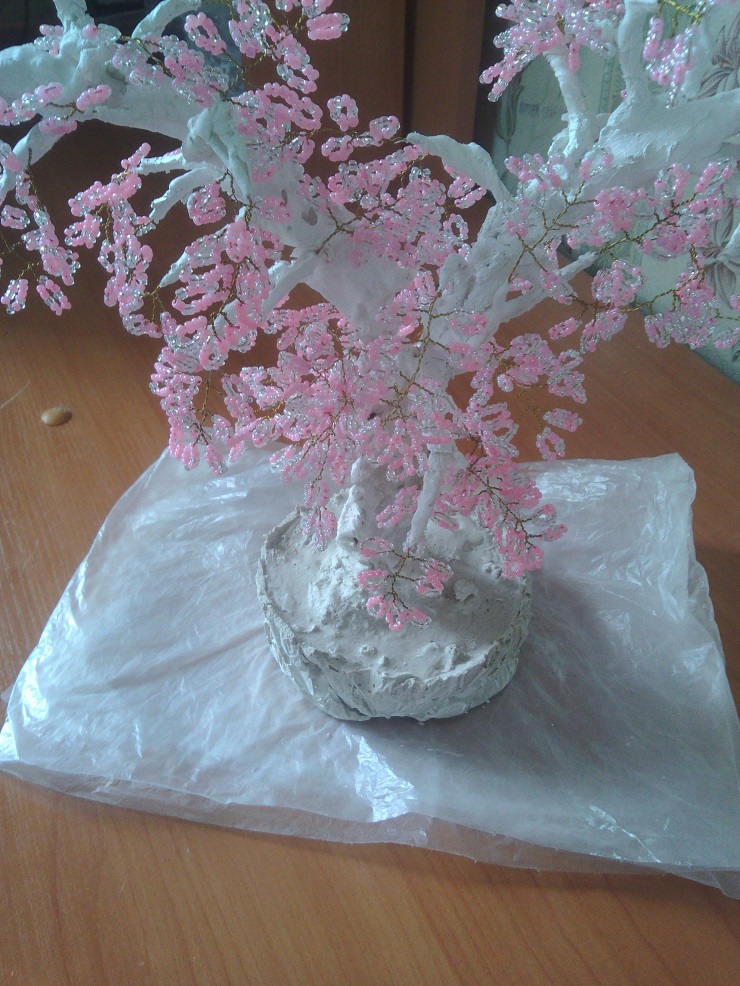 Затем можно в коричневую краску немного добавить красной, и тоже прокрасить губкой ствол и ветки сакуры.
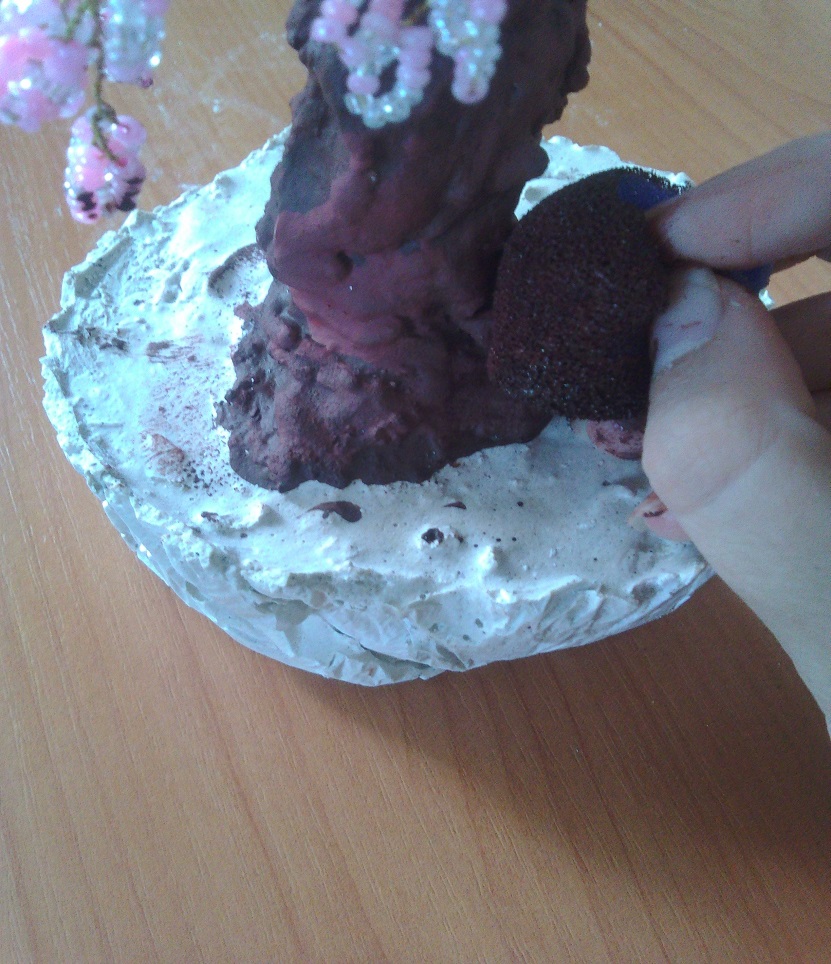 На подставку я нанесла толстый слой клея ПВА и положила мелкий дренаж, а все просветы посыпала песком. После чего всё покрыла  лаком.
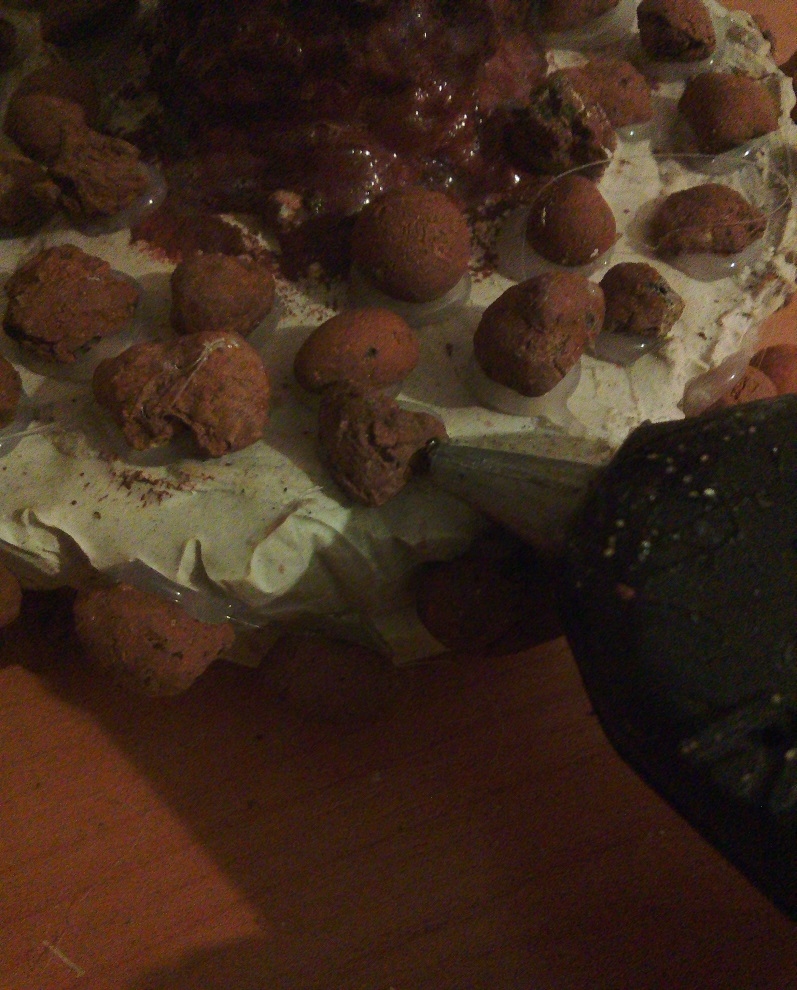 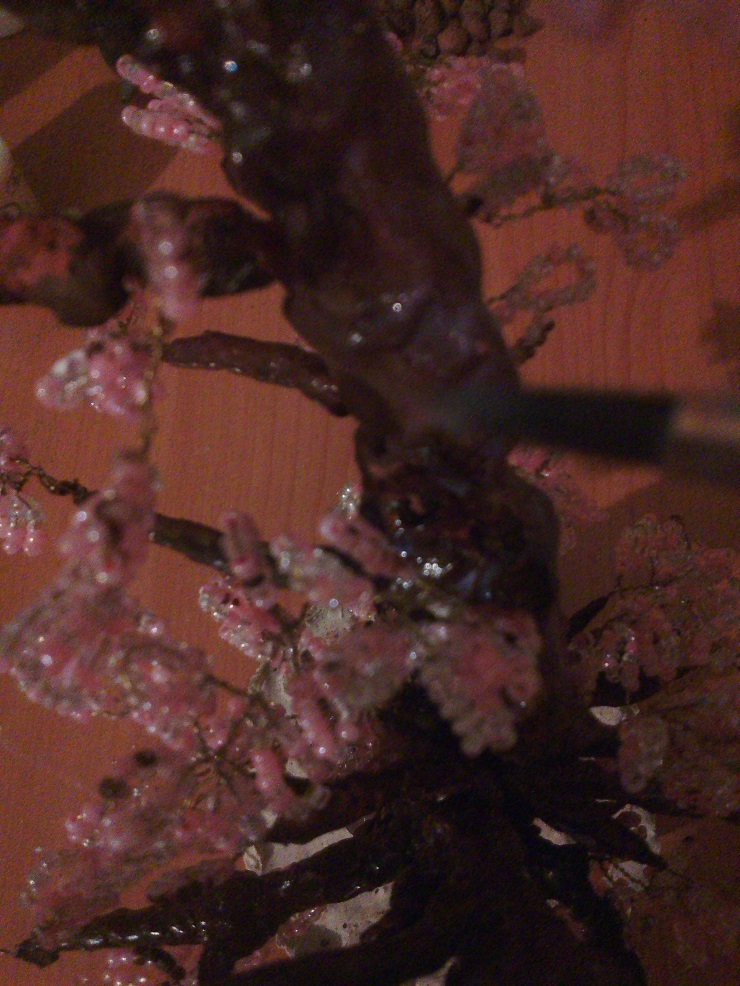 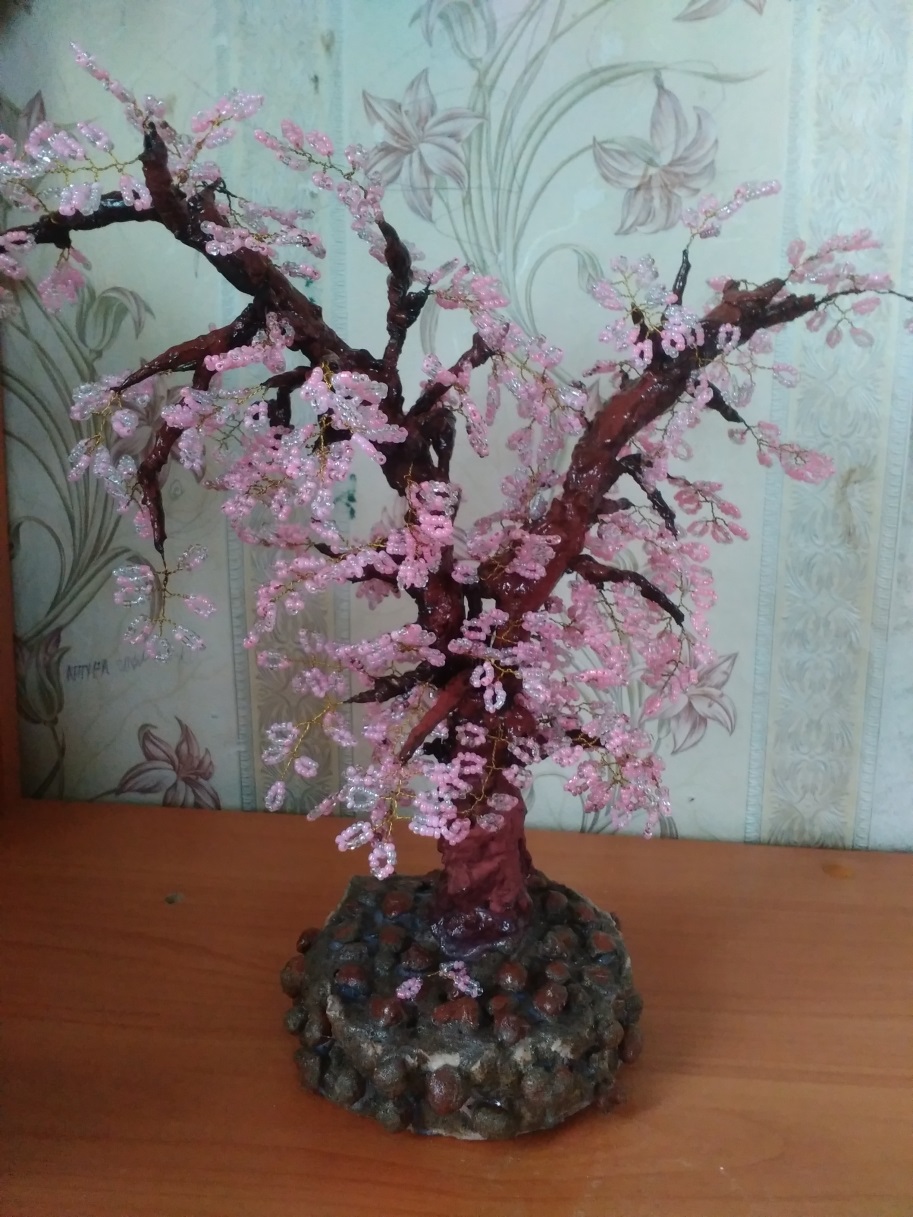 Сакура 
из бисера 
готова!
 Пусть она вас радует своей красотой!